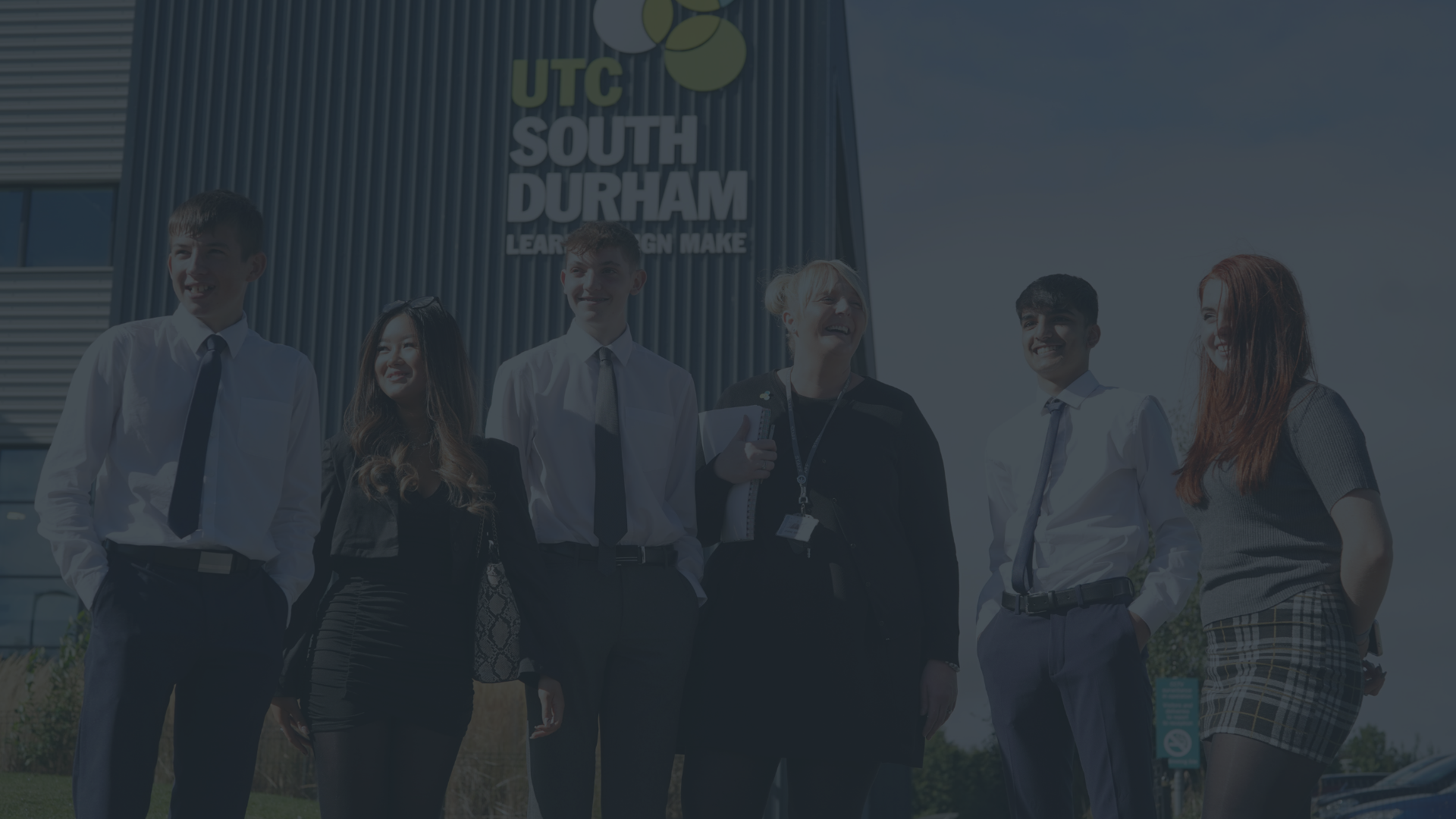 Health Warnings!
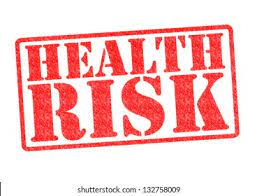 Manage expectations
 Expect feedback
 Expect follow up